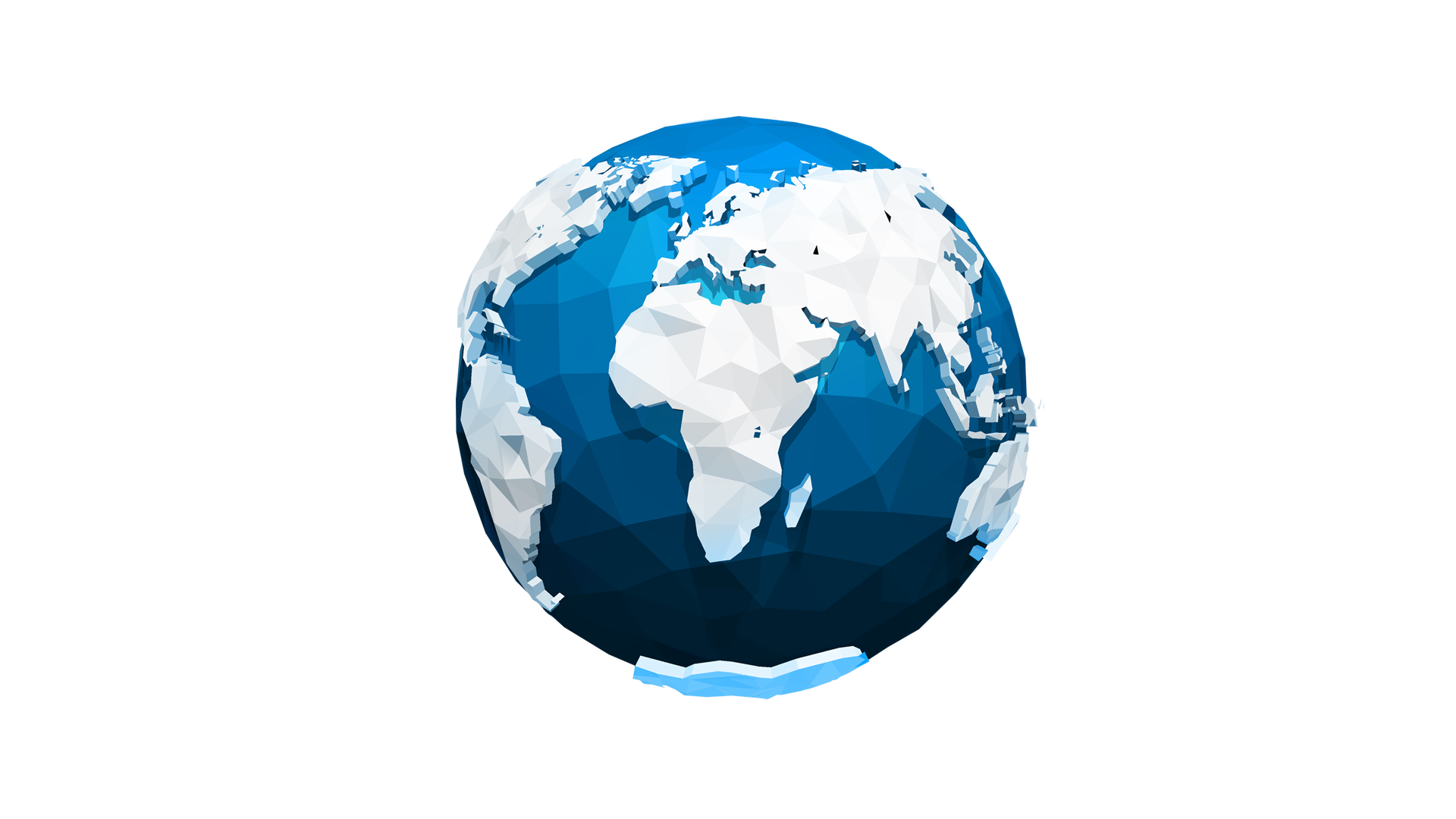 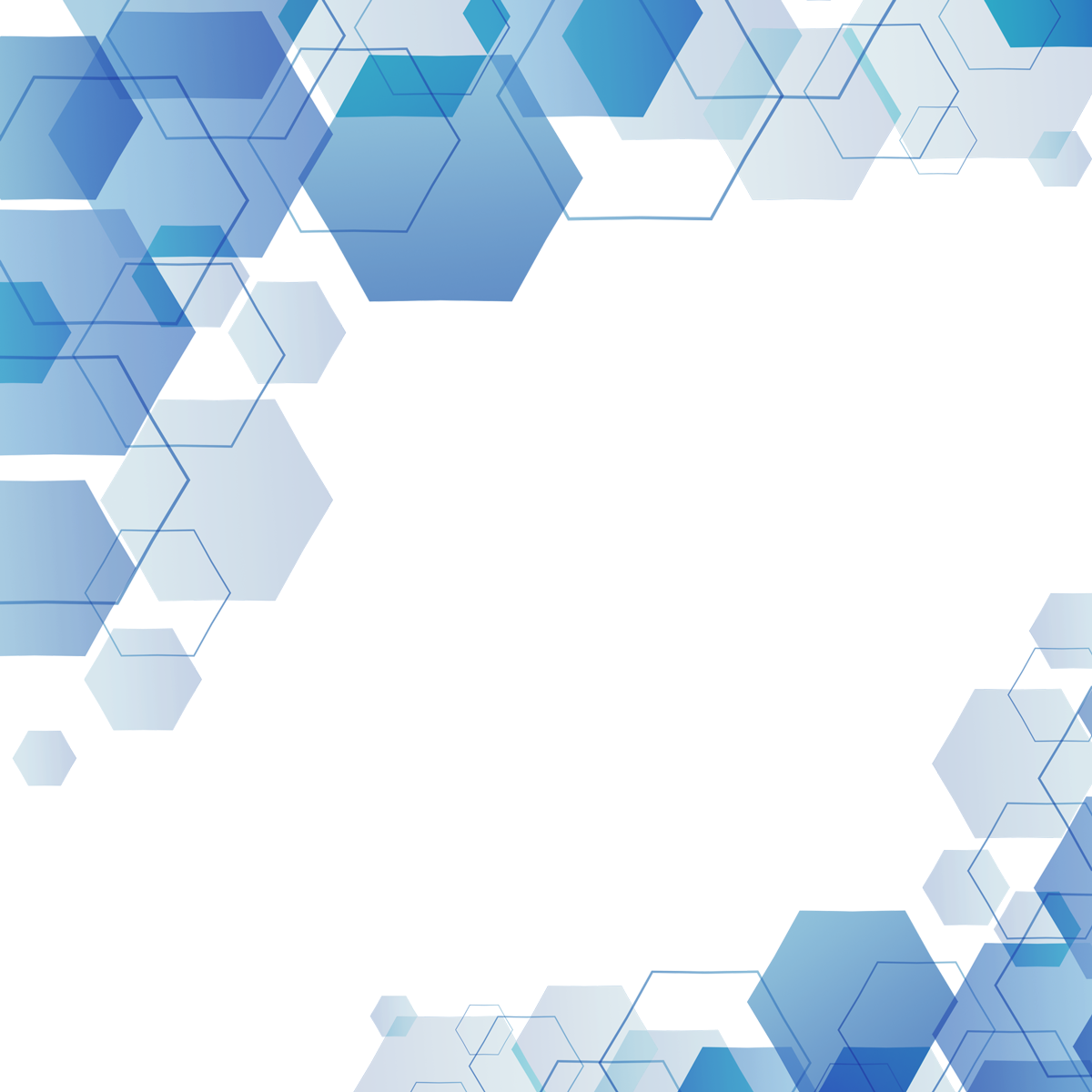 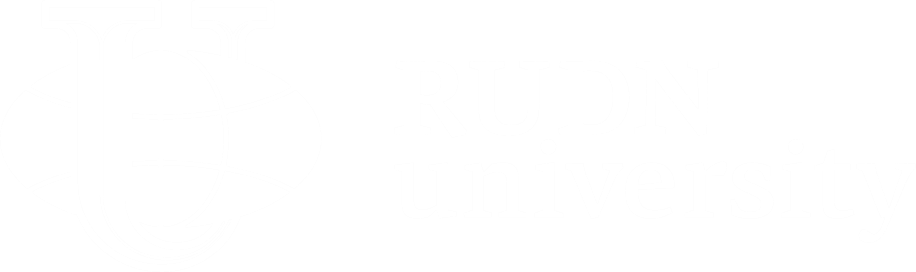 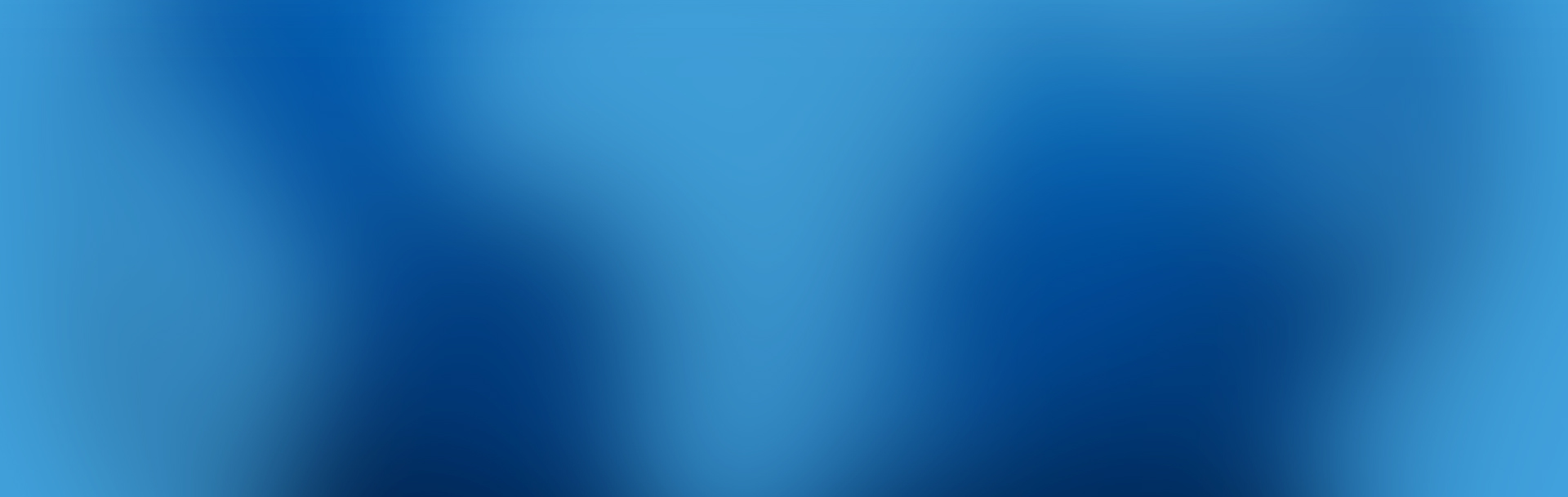 Grant support for foreign citizens enrolling the RUDN University for Master's degree programs on a contract basis
«Project Yourself» and «Be Master!
for 2022
Grant programs. BRIEFLY ABOUT.
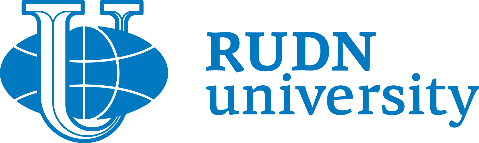 «Be Master» - 

a grant support for the foreign citizens, who are being enrolled for the master’s degrees of the RUDN.
«Project Yourself» - 
This is not only a master's degree program, but also participation in the implementation of a joint international interdisciplinary project.
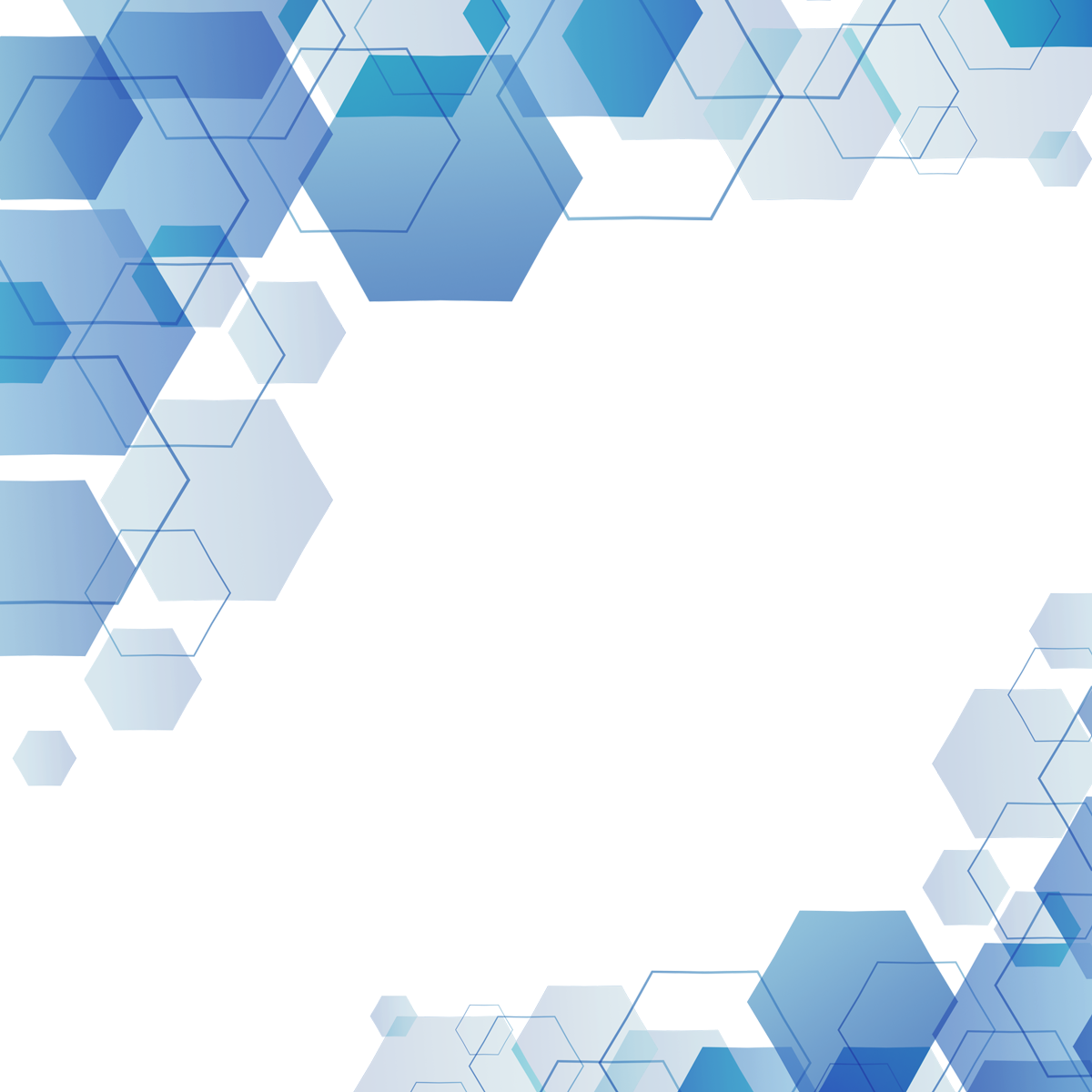 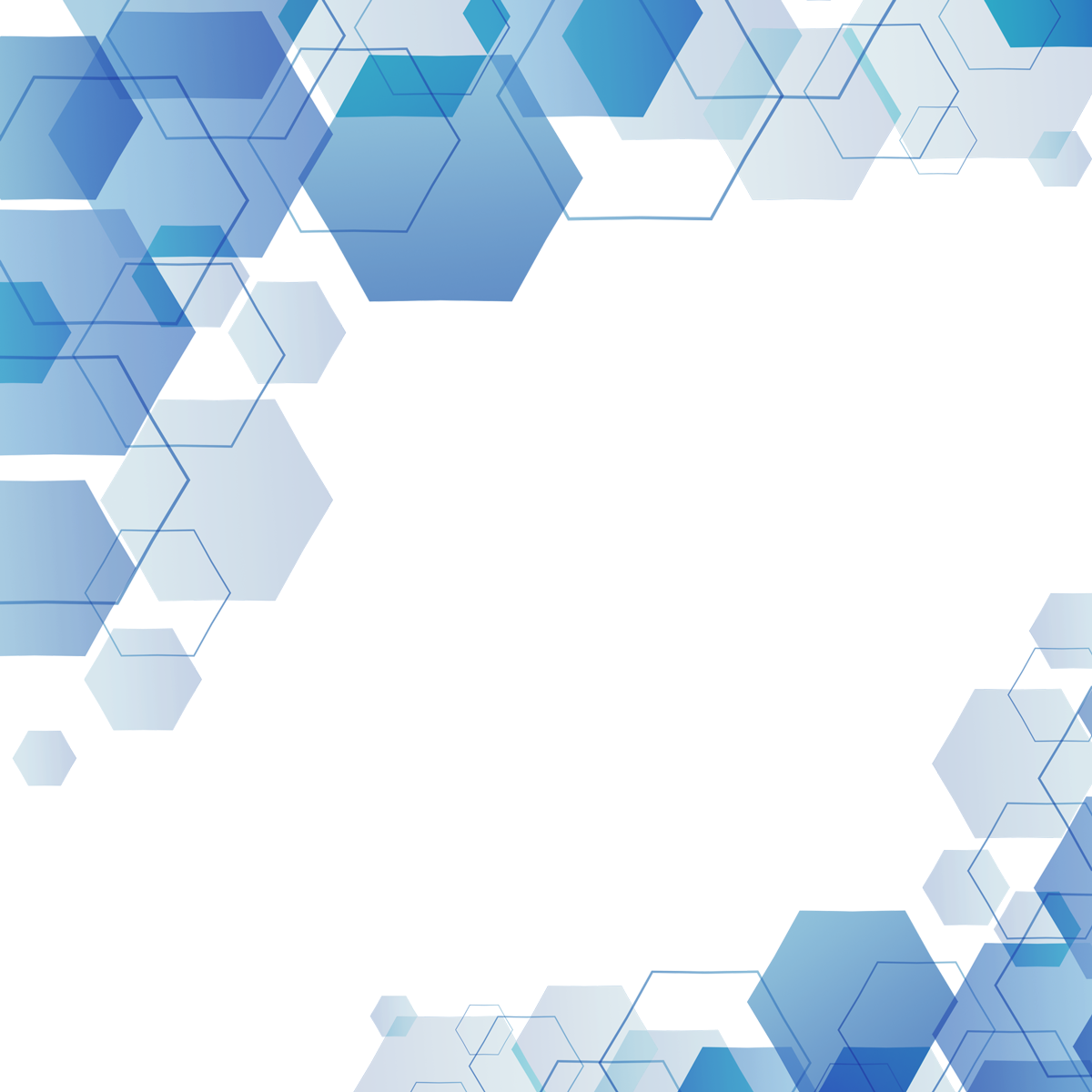 130 000 rubbles
30 places
35 M.D. programs
100 000 rubbles
41 places
20 M.D. programs
! DISCOUNT !
MANDATORY CONDITIONS:
Level of studying – Master (Contract)
Getting a grant - based on the results of the Portfolio Competition
Target audience– only foreign citizens who have a higher education document confirming the level of professional education with a bachelor's, specialist's, certified specialist's or master's degree  can take part in the competition  (all universities except  RUDN).
2
The winner of Competition = Grant recipient
«BE MASTER!»
100 000 RUBBLES
«PROJECT YOURSELF»
130 000 RUBBLES
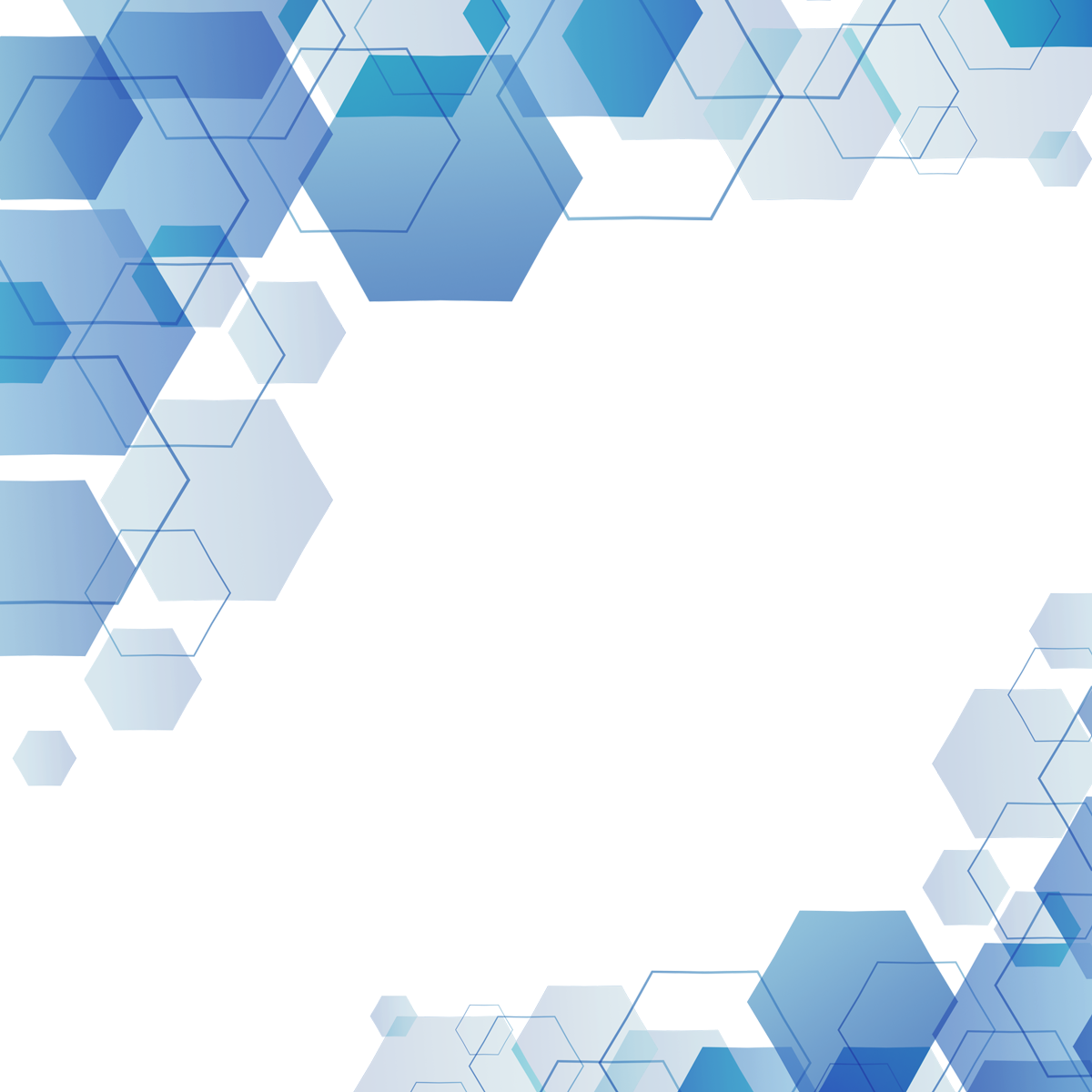 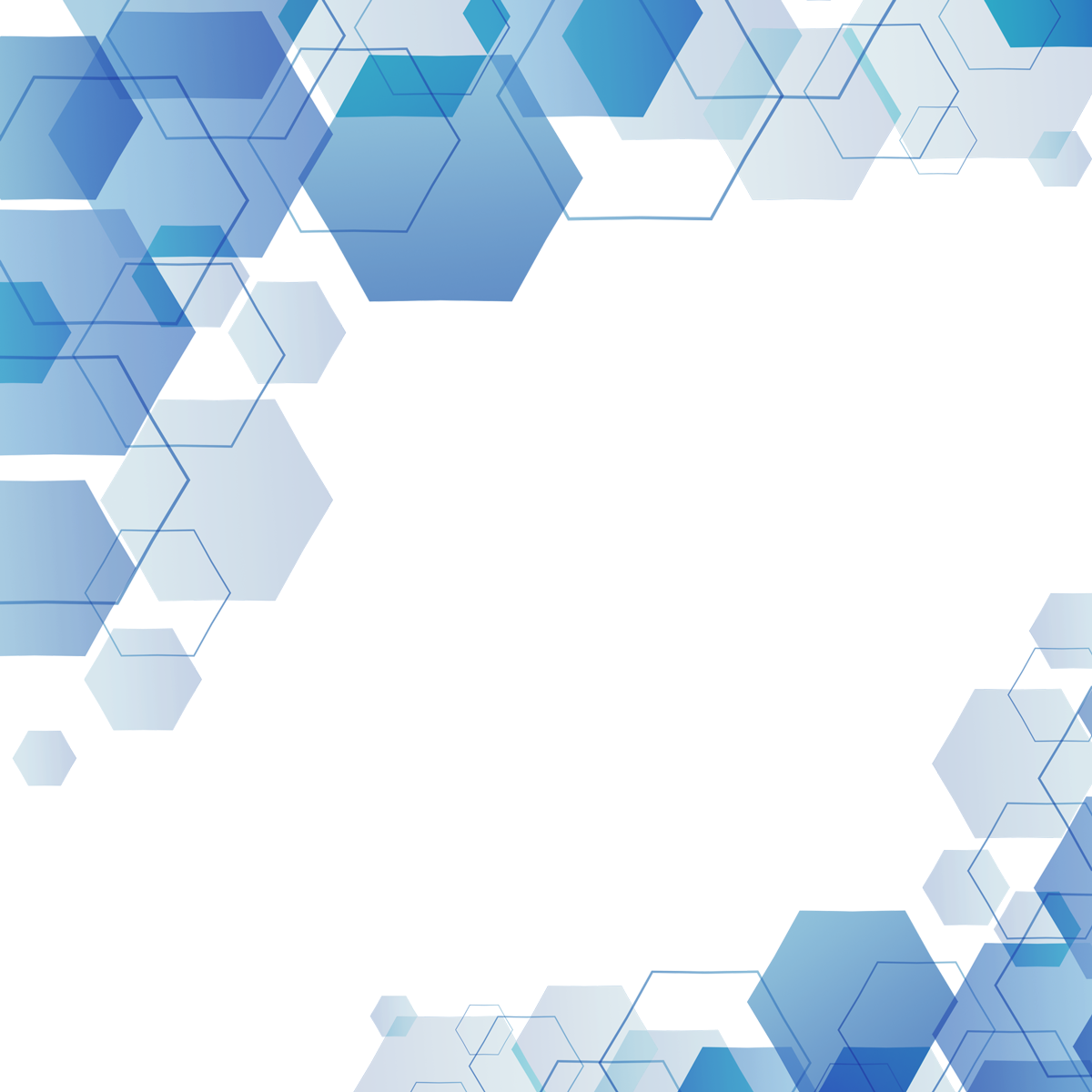 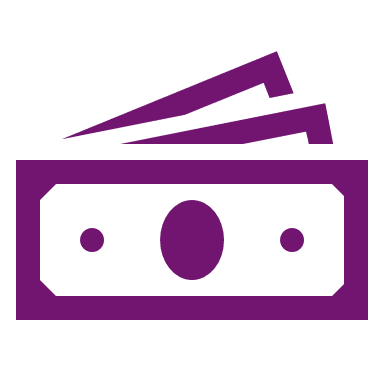 Grant support is intended for target use: payment for living expenses in a RUDN University dormitory and/or payment for an annual medical insurance, and/or for partial pay for tuition
Grant support to the Winners is provided once in the form of a personal certificate indicating the amount, which is awarded to the Winners after the issuance of the order of the Vice-Rector for International Affairs of the University on their enrollment in Master's degree programs.
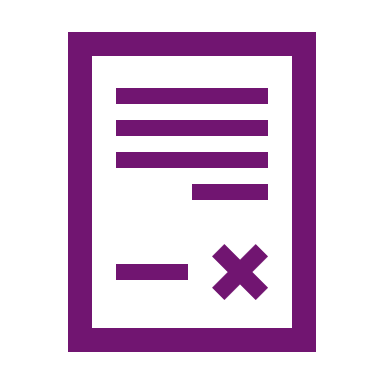 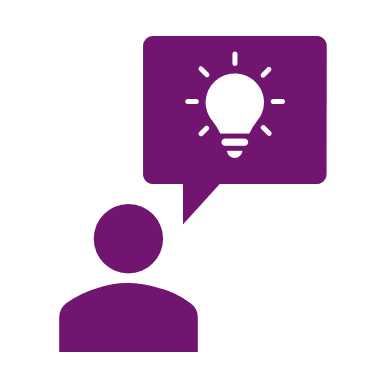 The Winner independently decides in what shares the amount of the Grant will be distributed for the purposes in accordance with clause 5.3. of this Regulation and informs the Admissions Committee for the consideration of documents of foreign citizens-candidates for study at RUDN University at the stage of submitting a complete set of documents for admission to RUDN University.
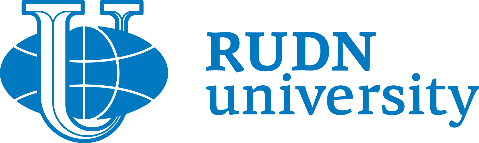 3
Проектная магистратура. Положение.
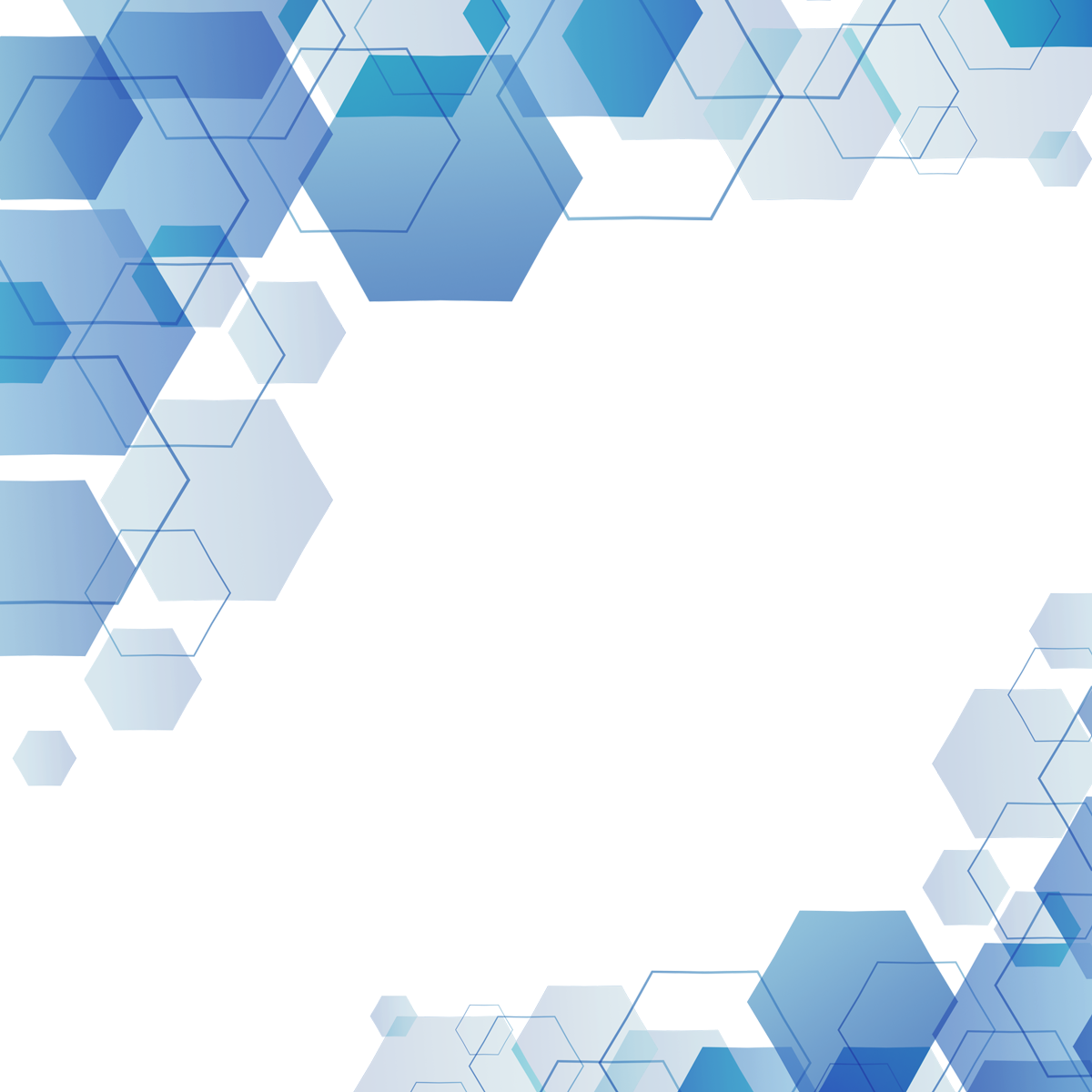 Проектная команда представляет собой группу обучающихся, поступивших на программы магистратуры, включенные в проектную магистратуру, и выполняющих работы в рамках реализации проектного задания. Количественный состав проектной команды — не более 12 человек.
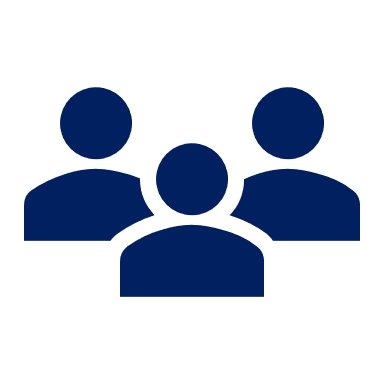 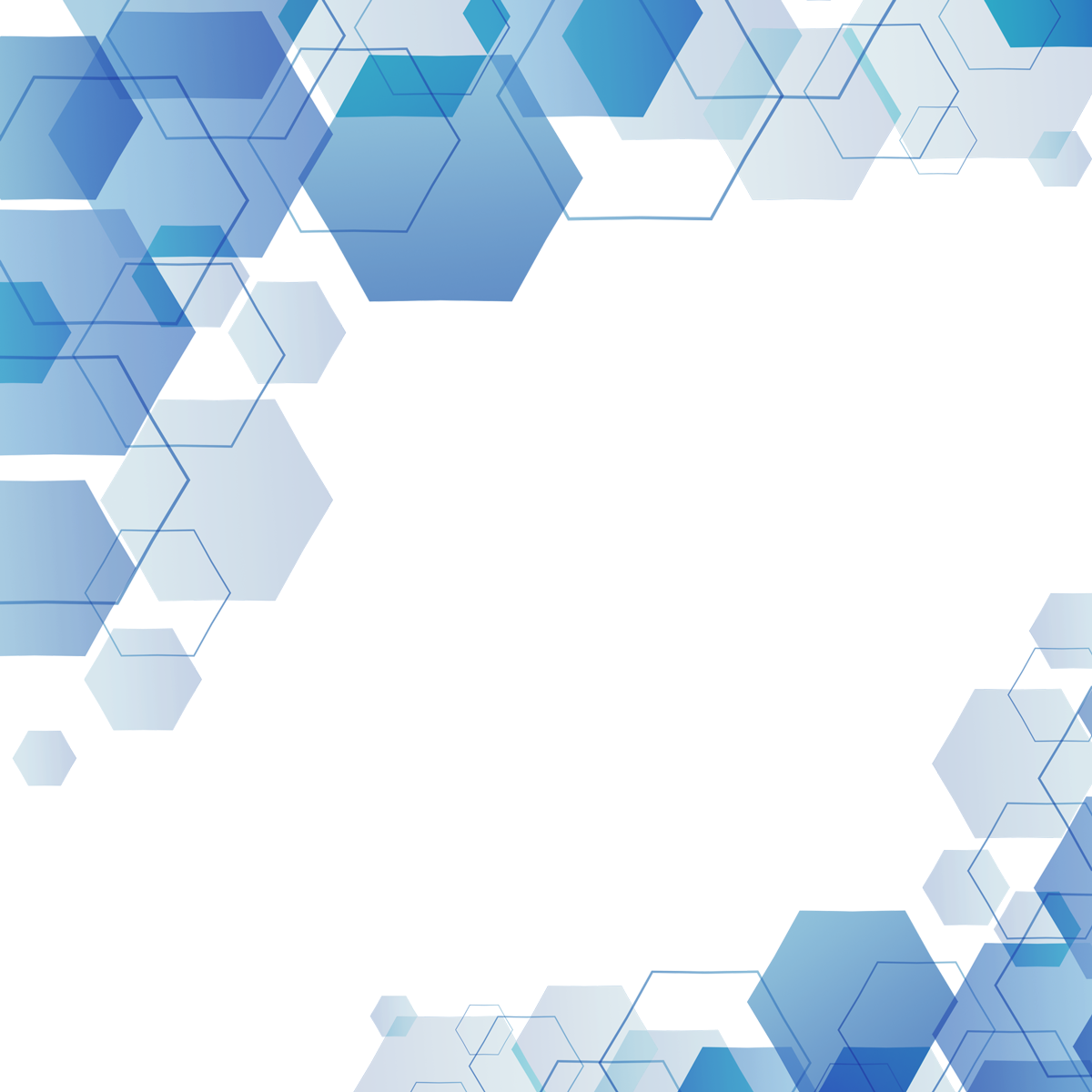 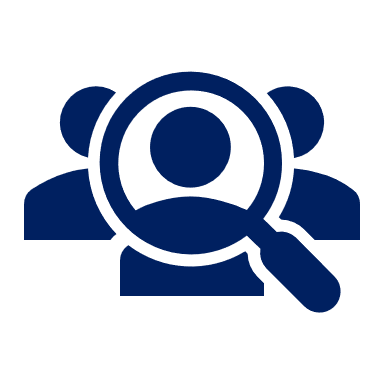 Проектная команда формируется из числа обучающихся, поступивших на программы магистратуры, включенные в проектную магистратуру, через:
Конкурс портфолио, предусмотренный в рамках грантовой поддержки иностранных граждан,   поступающих на обучение на контрактной основе по проекту «Project Yourself».
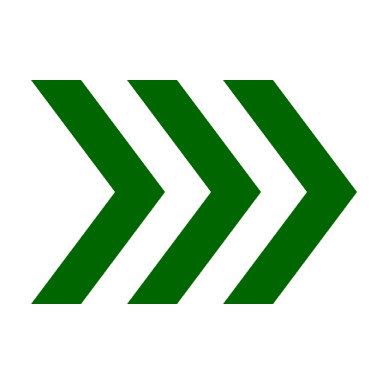 Стандартную процедуру приема иностранных граждан (бюджетная и контрактная основа обучения) — по дополнительному заявлению об участии в реализации проектного задания.
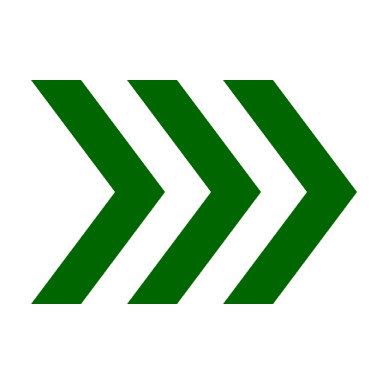 Стандартную процедуру приема российских граждан (бюджетная и контрактная основа обучения) — по дополнительному заявлению об участии в реализации проектного задания.
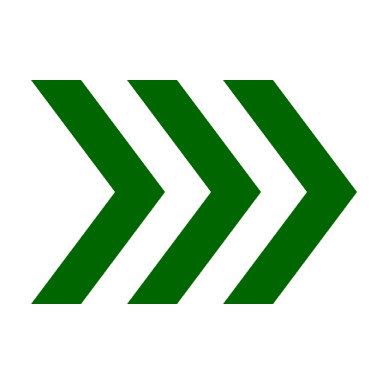 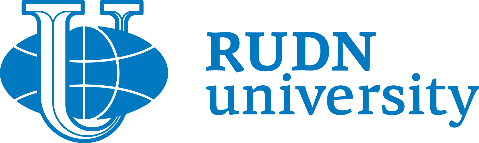 4
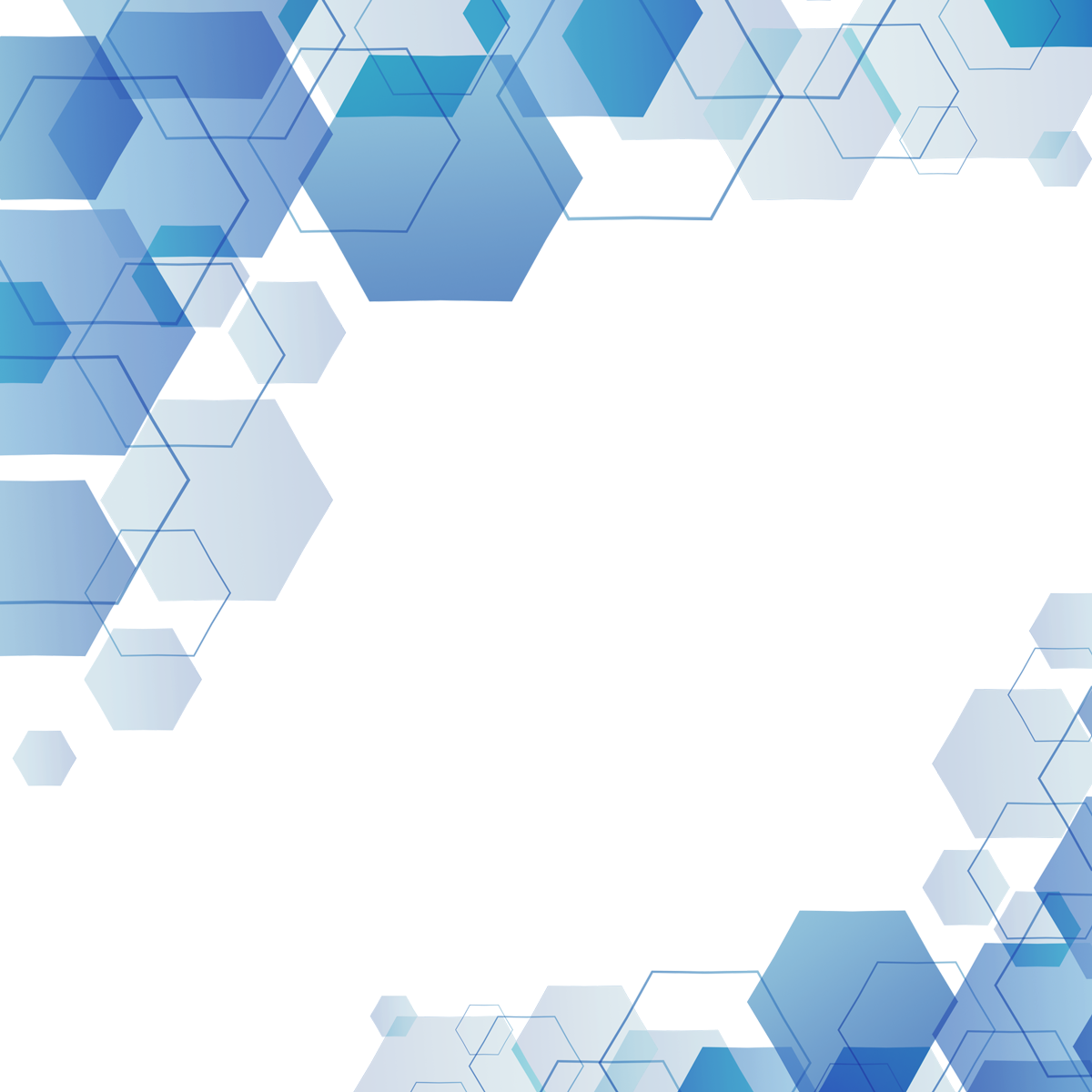 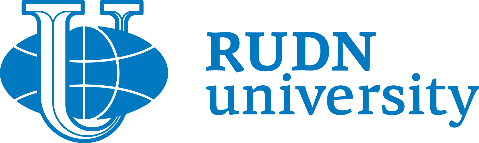 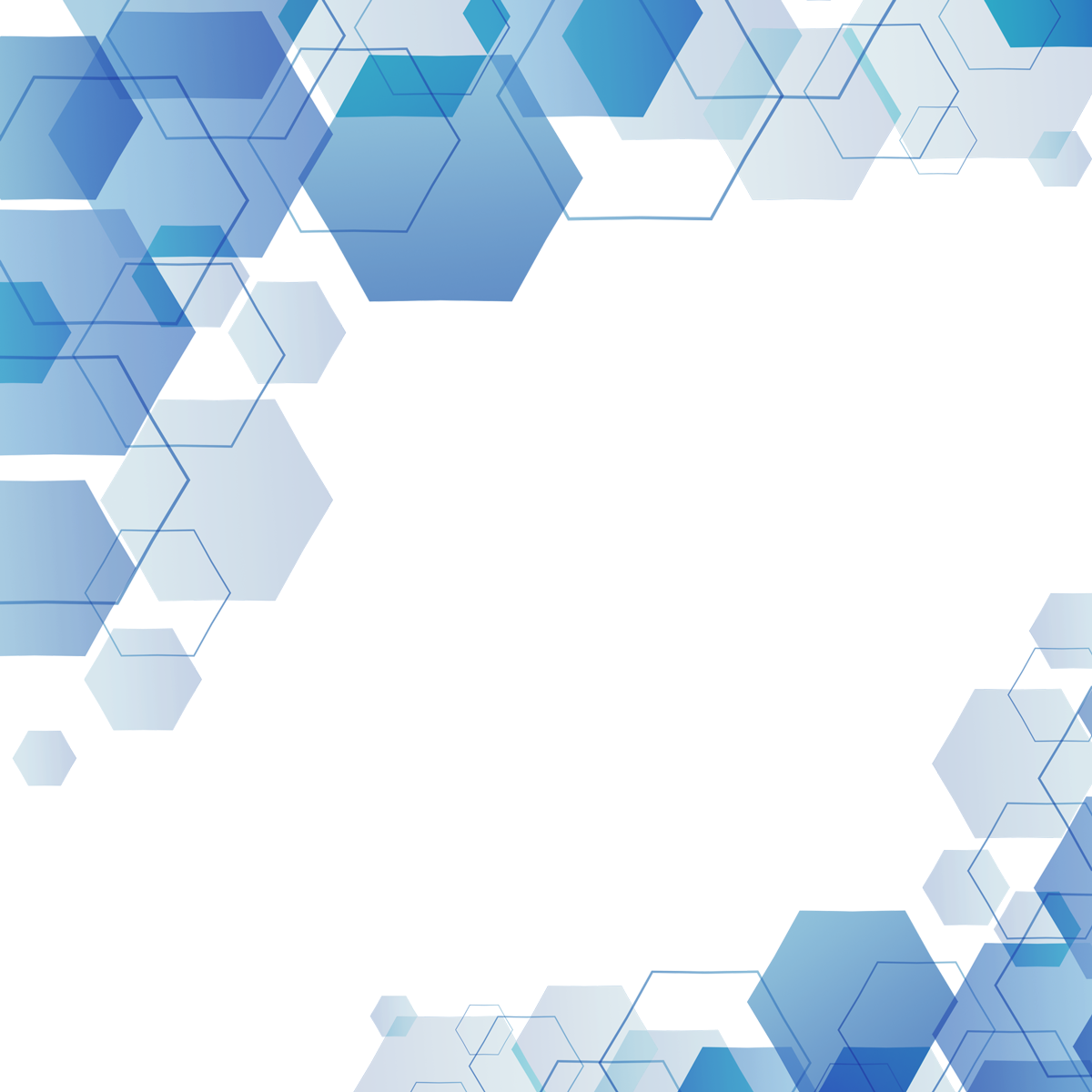 «BE MASTER!»
100 000 RUB
Portfolio Competition
5
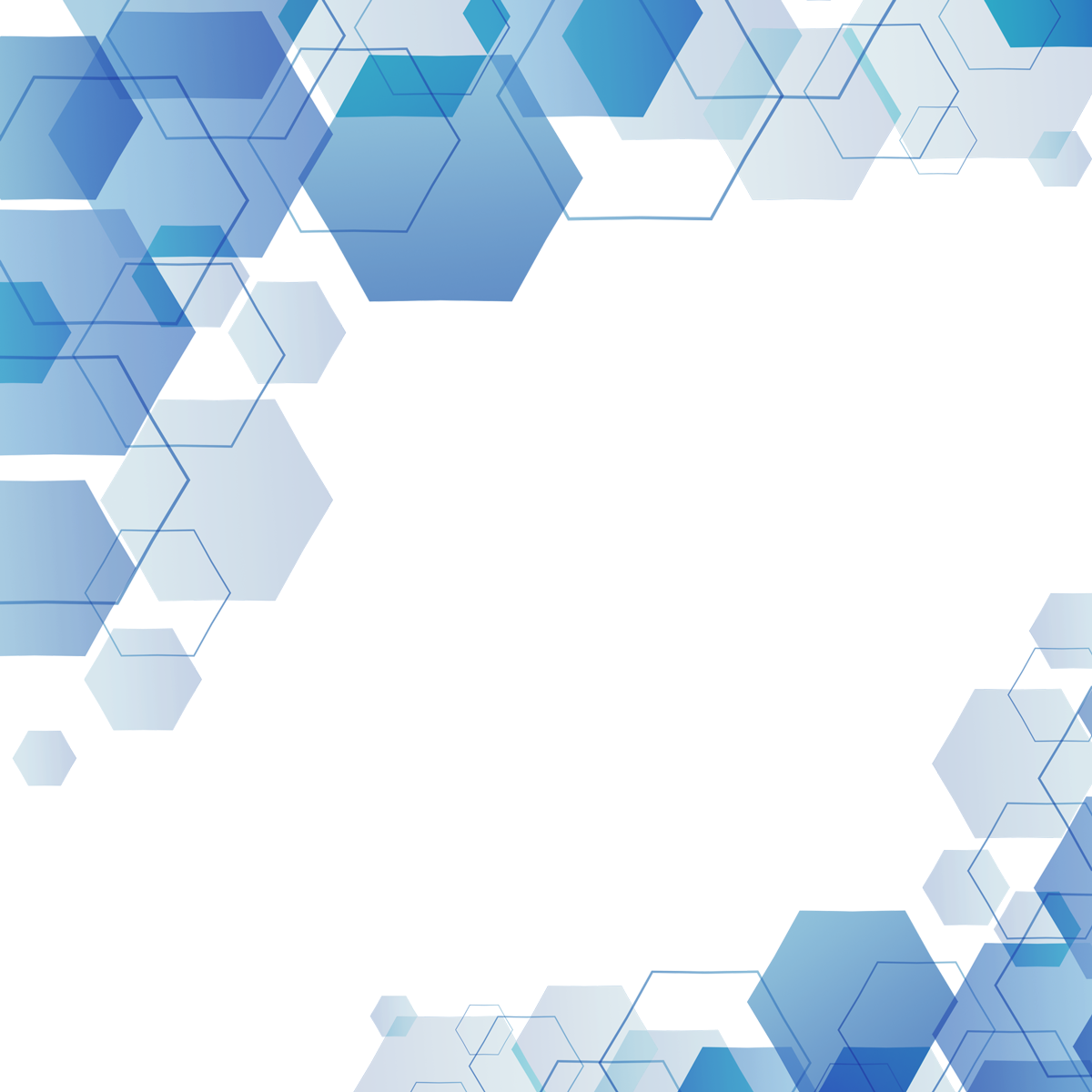 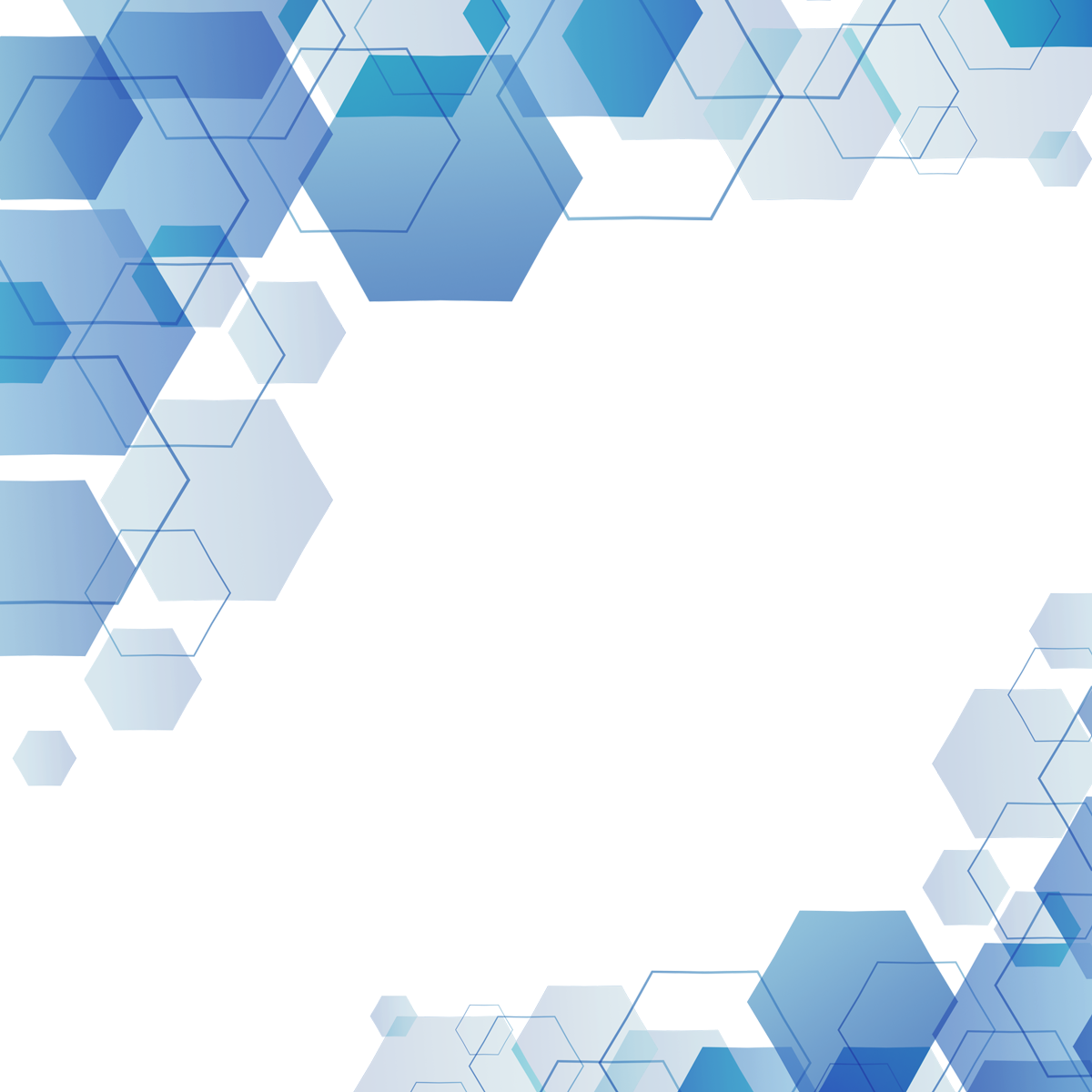 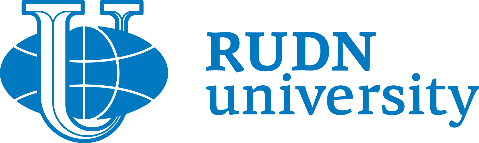 «PROJECT YOURSELF»
130 000 RUB
Portfolio Competition
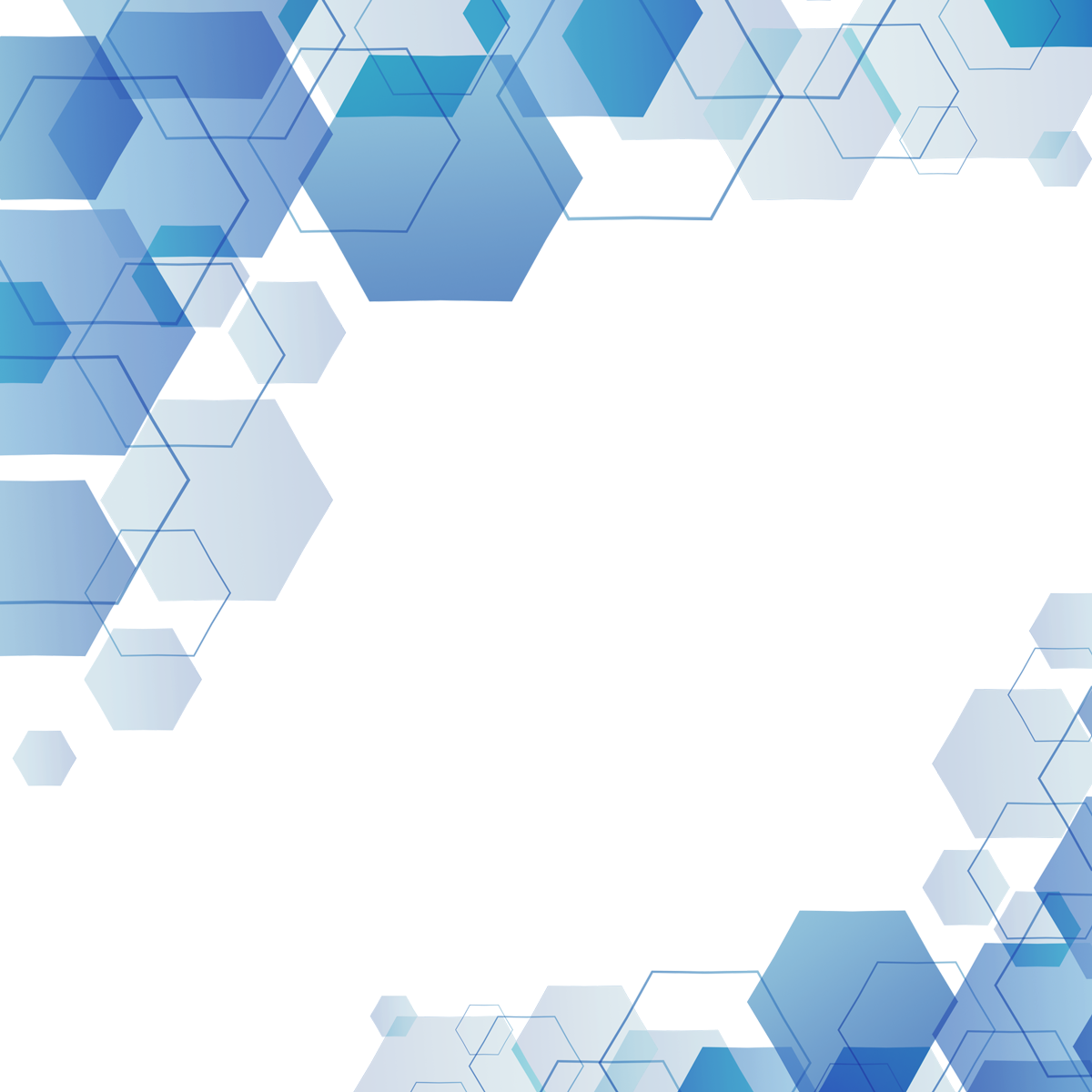 6
Features of the project
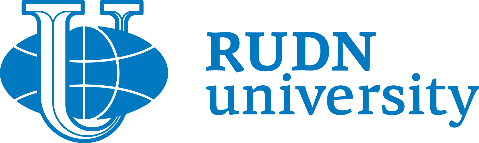 The possibility of getting a grant for the second year of study - provided that the average score at the end of the first year of study is at least 4.5 in the absence of "satisfactory" grades
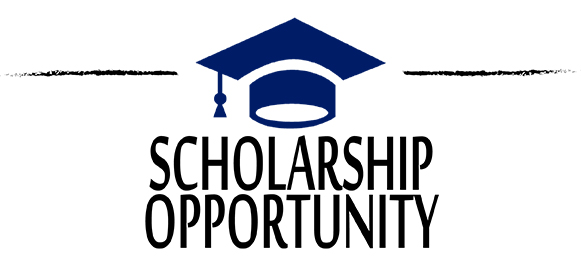 КОНТАКТЫ
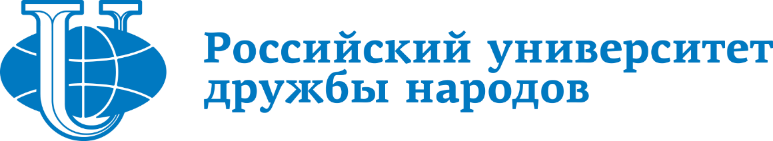 For all questions : https://master-programs.rudn.ru/

For citizens of Asian countries : asia@rudn.ru
For citizens of African countries: africa@rudn.ru
For citizens of Europe and America : america@rudn.ru, europe@rudn.ru
For citizens of the Middle East and North Africa : mena@rudn.ru
For citizens of the CIS and Baltic countries : cis@rudn.ru
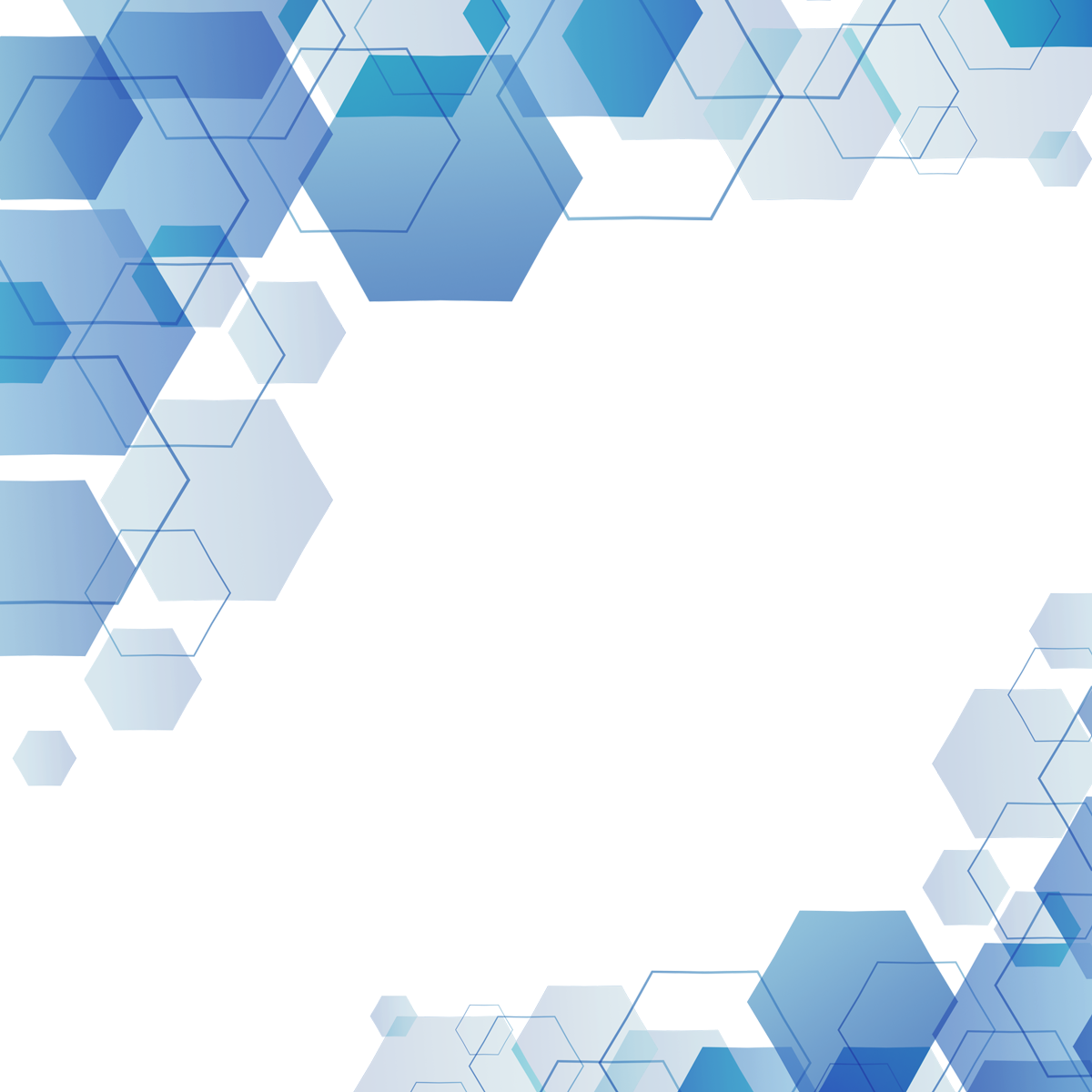 8